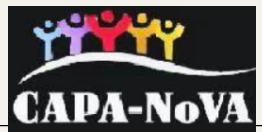 Federal Student Loan Forgiveness 2022
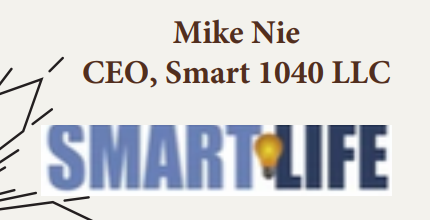 Smart1040.us. All rights reserved. Hosted by CAPA-NoVA
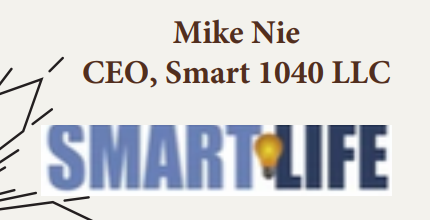 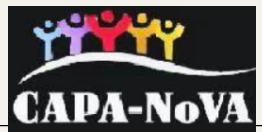 Ten Things about Student Loan Forgiveness
Is student loan a bad idea?
Should wealthy students borrow student loans?
Can I double dip? 
Can my child borrow this year and ask for forgiveness?
Should I, a parent, borrow a PLUS loan and ask for forgiveness?
Should I, a grandparent, borrow a private loan and how to let it go? 
What is student loan interest tax deduction $2,500?
Will I pay state level income tax for debt forgiven? 
529 and student loan
What are my action items?
Smart1040.us. All rights reserved. Hosted by CAPA-NoVA
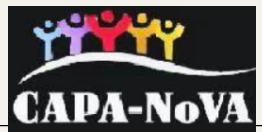 Smart1040.us. All rights reserved. Hosted by CAPA-NoVA
The “F” word
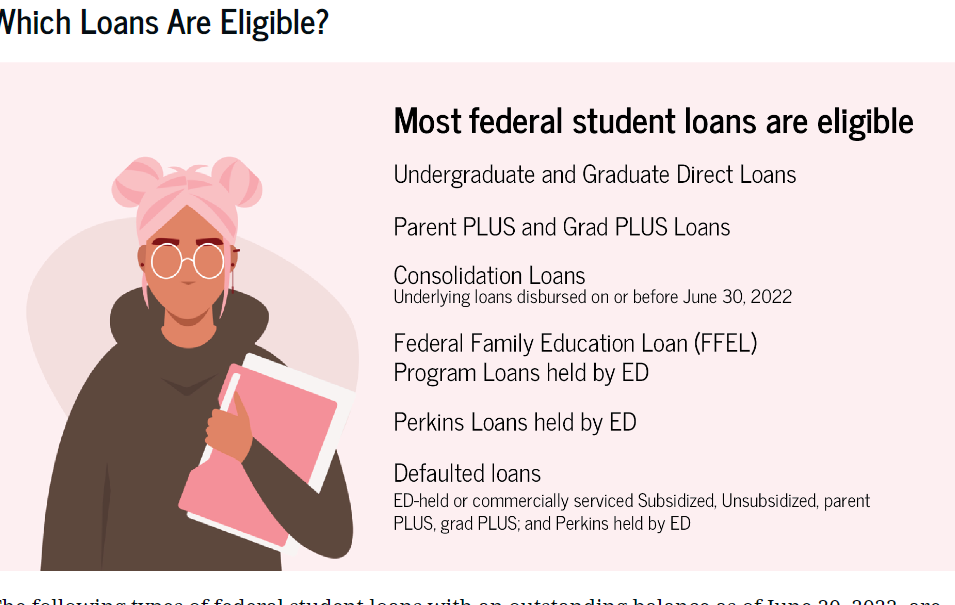 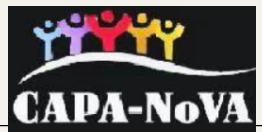 Smart1040.us. All rights reserved. Hosted by CAPA-NoVA
Can I borrow new loan and get forgiven?
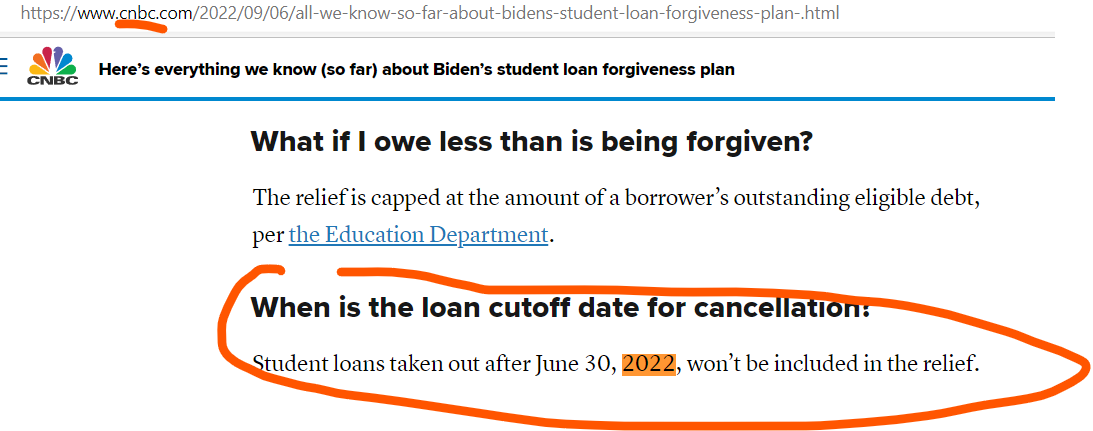 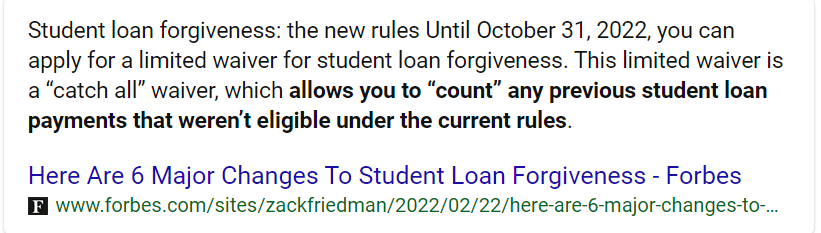 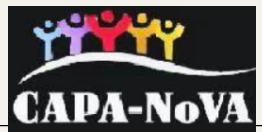 Smart1040.us. All rights reserved. Hosted by CAPA-NoVA
Current students and their parents?
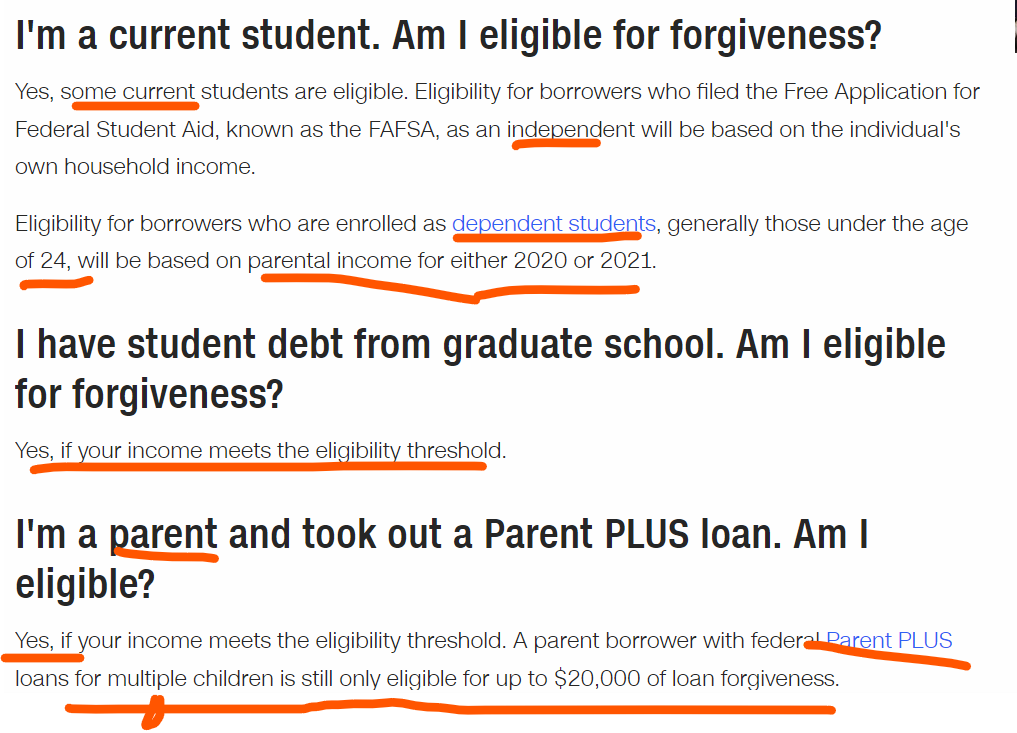 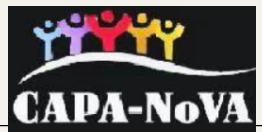 Federal Student Loan Rate
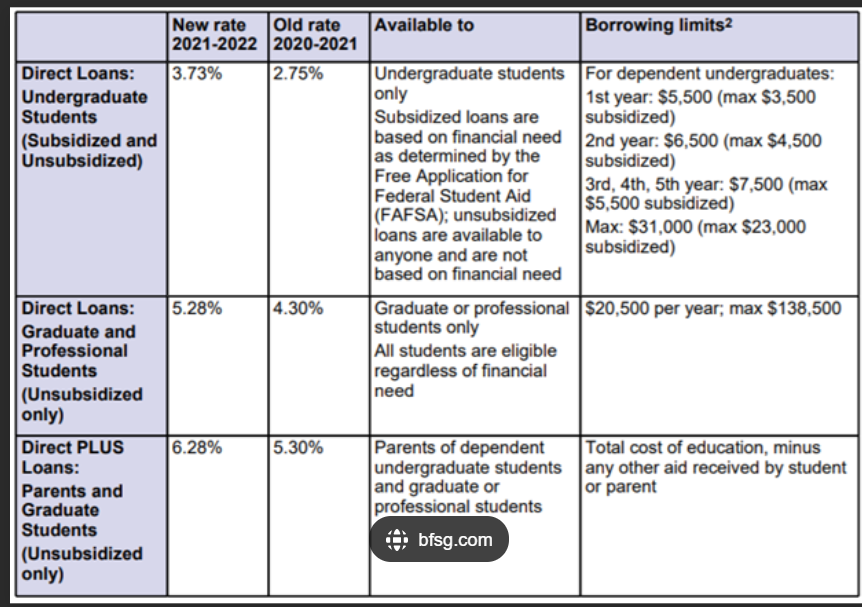 Smart1040.us. All rights reserved. Hosted by CAPA-NoVA
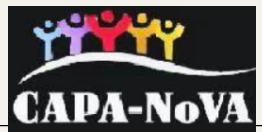 Private Student Loan Rate
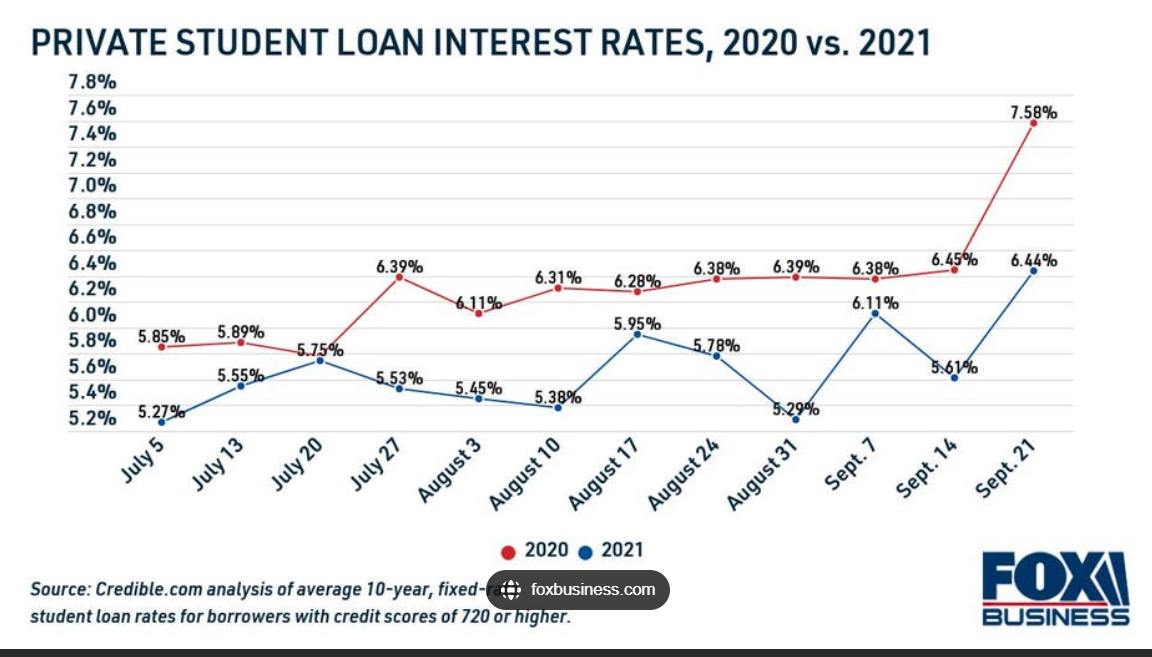 Smart1040.us. All rights reserved. Hosted by CAPA-NoVA
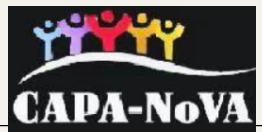 Student Loan vs. S&P 500
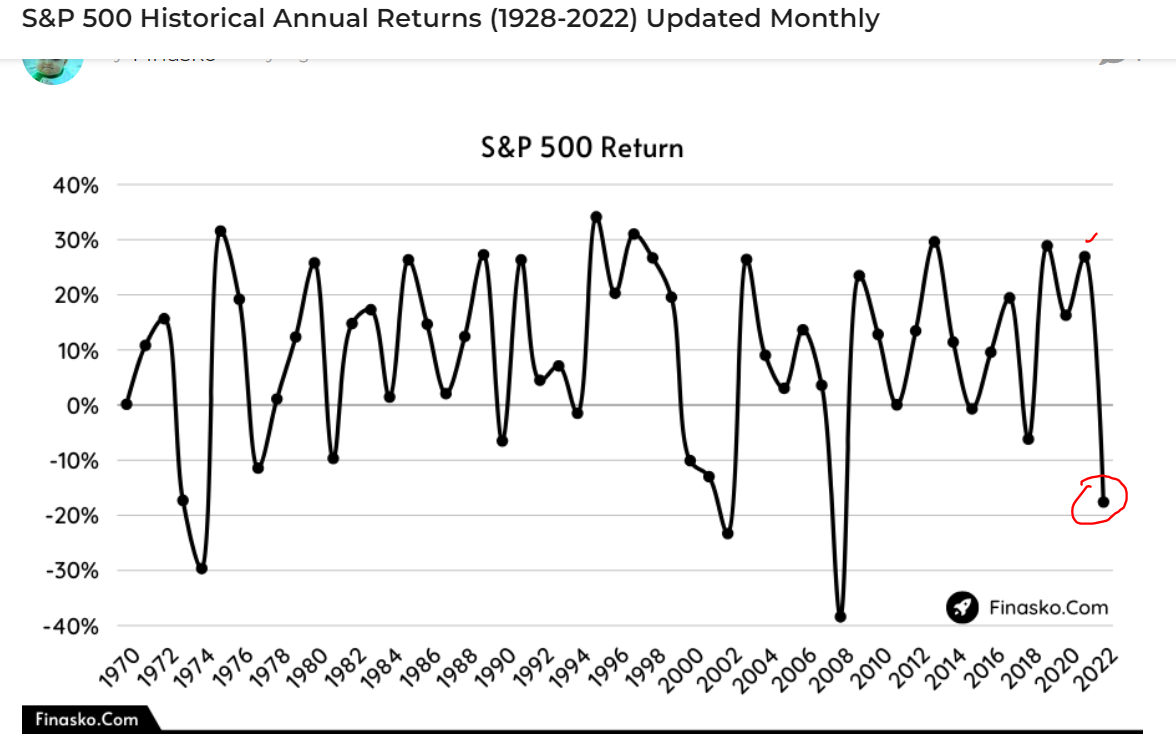 Smart1040.us. All rights reserved. Hosted by CAPA-NoVA
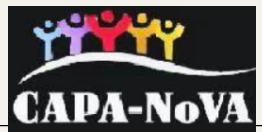 How to bring AGI below $125,000?
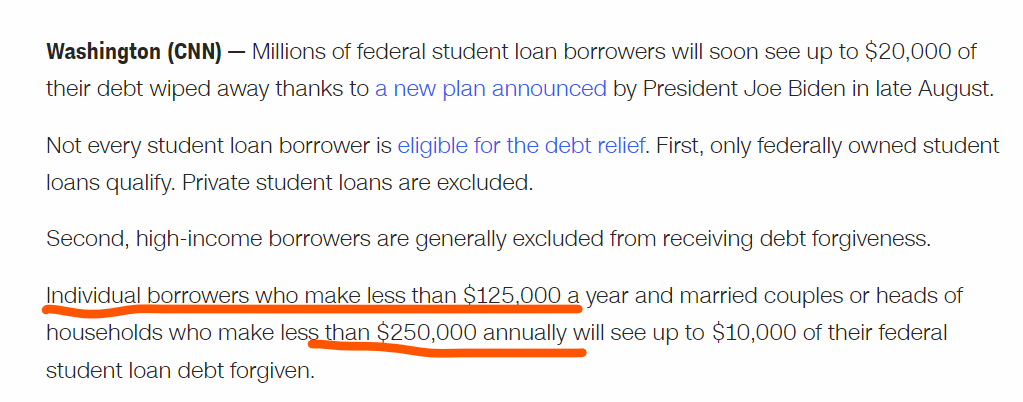 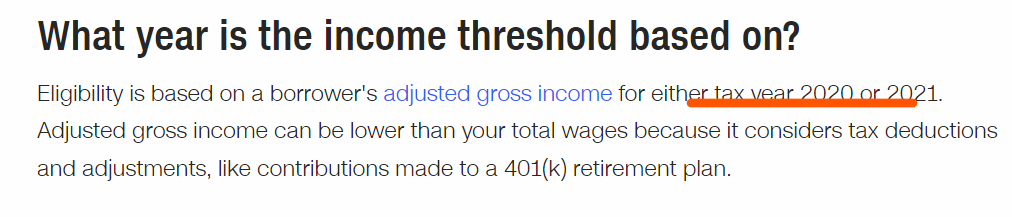 Smart1040.us. All rights reserved. Hosted by CAPA-NoVA
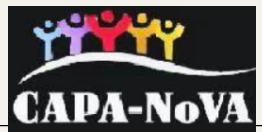 How to bring AGI below $250,000?
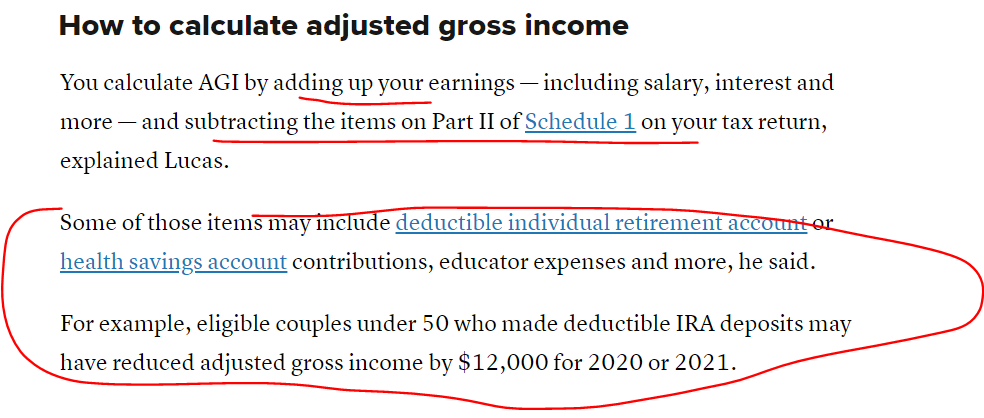 Smart1040.us. All rights reserved. Hosted by CAPA-NoVA
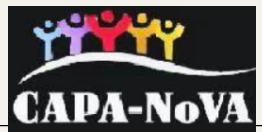 How to bring AGI below $250,000?
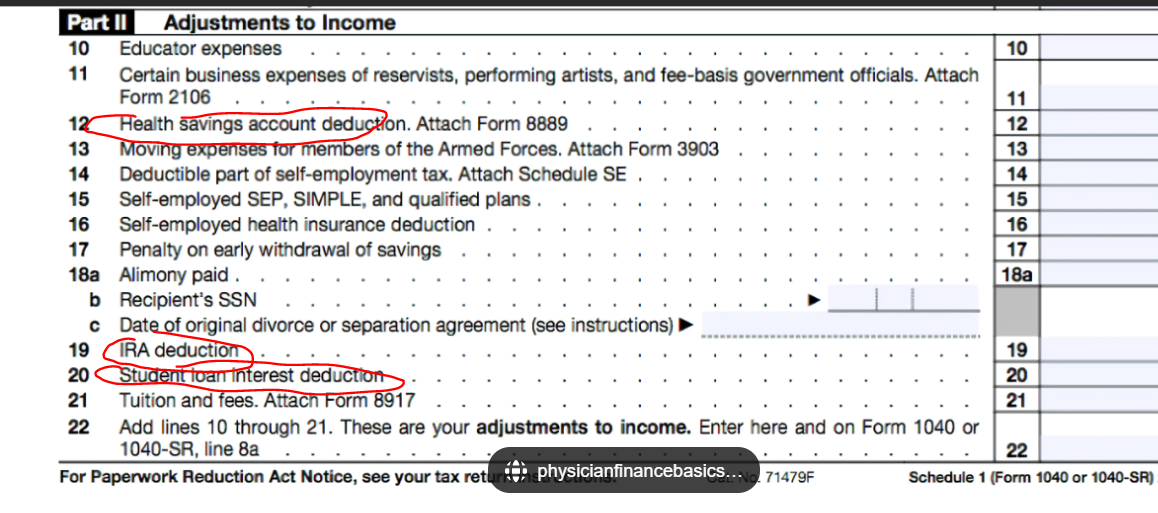 Smart1040.us. All rights reserved. Hosted by CAPA-NoVA
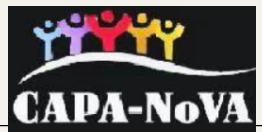 How to bring AGI below $250,000?
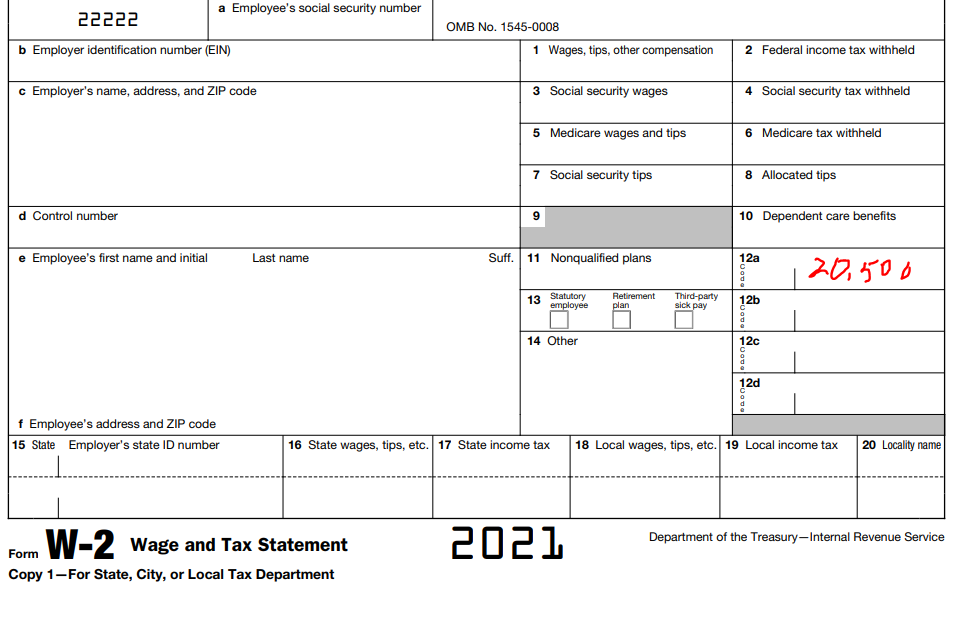 Smart1040.us. All rights reserved. Hosted by CAPA-NoVA
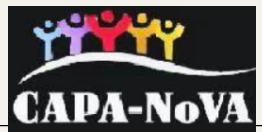 Do you make too much for student loan forgiveness? Here’s how to figure out whether you qualify
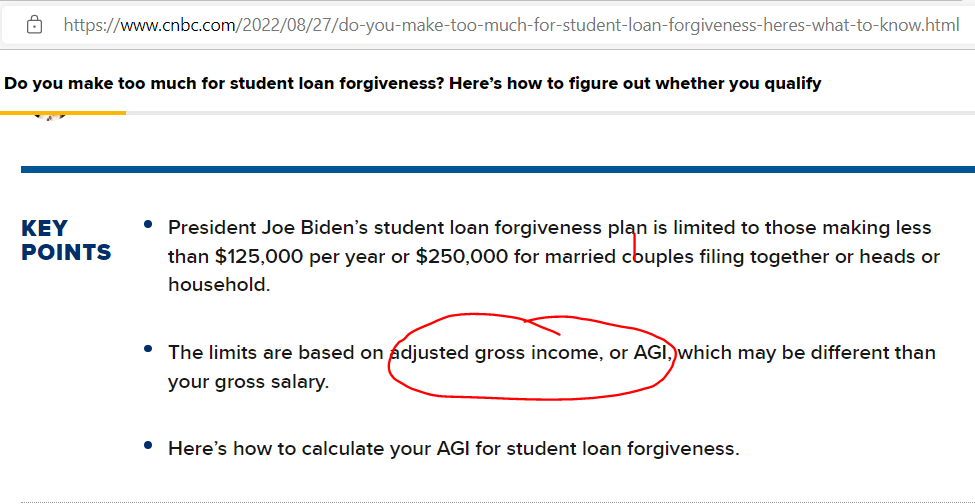 Smart1040.us. All rights reserved. Hosted by CAPA-NoVA
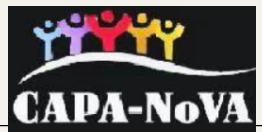 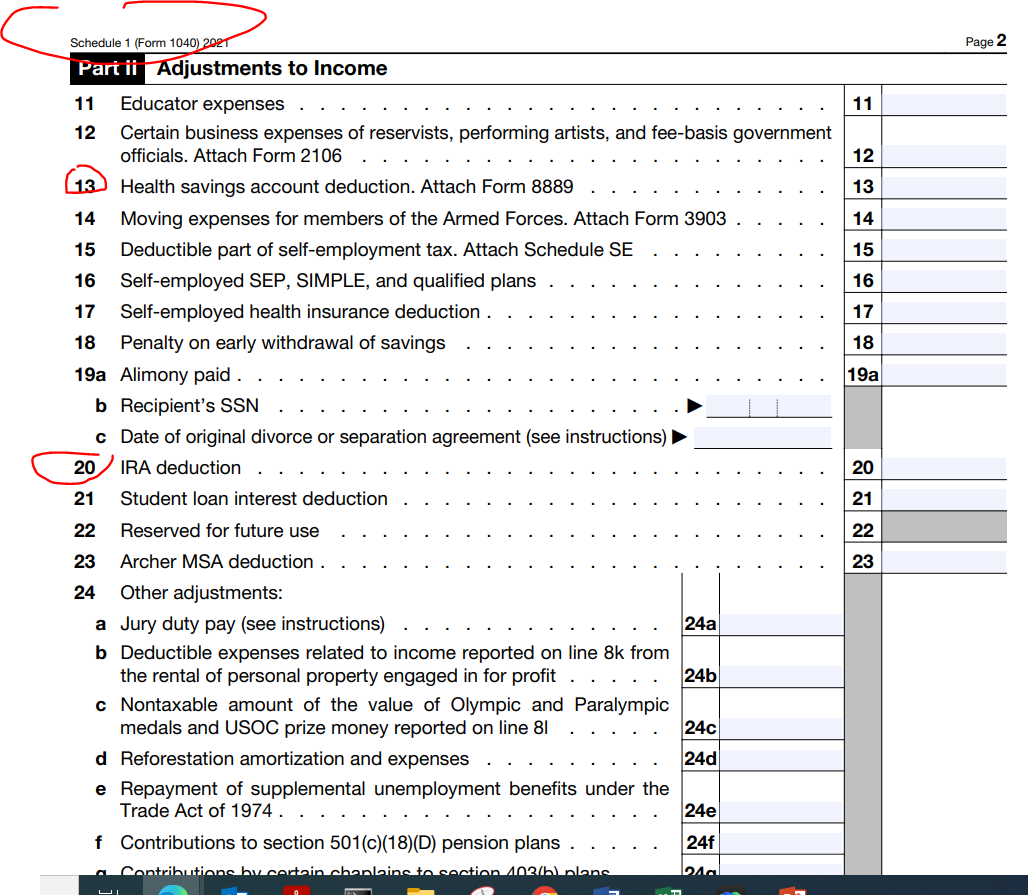 d
Smart1040.us. All rights reserved. Hosted by CAPA-NoVA
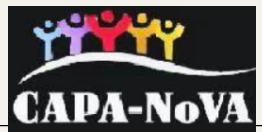 Why wealthy people borrow student loan?
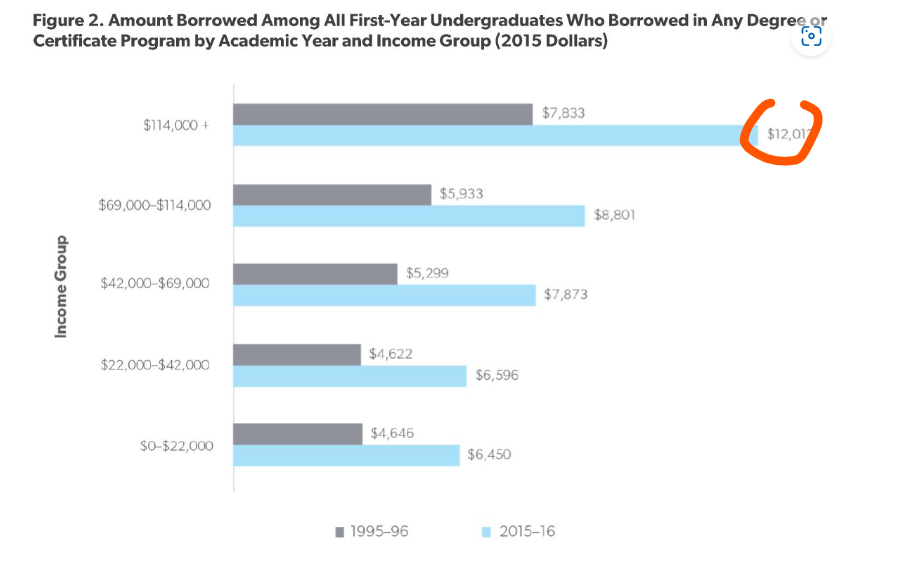 Smart1040.us. All rights reserved. Hosted by CAPA-NoVA
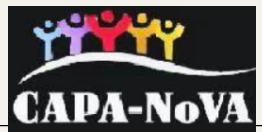 Why Asian families don’t like to borrow student loan?
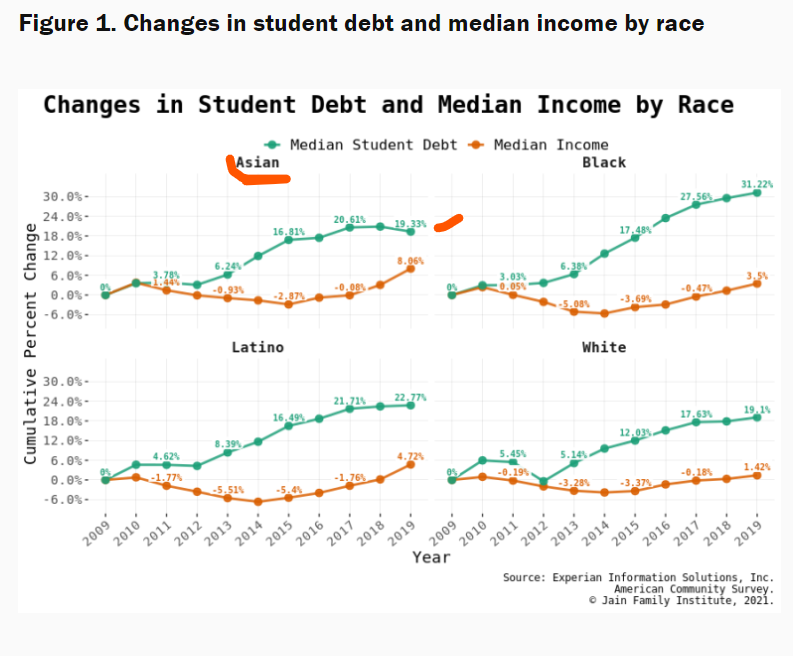 Smart1040.us. All rights reserved. Hosted by CAPA-NoVA
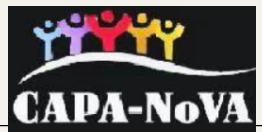 Da-Sa-Bi
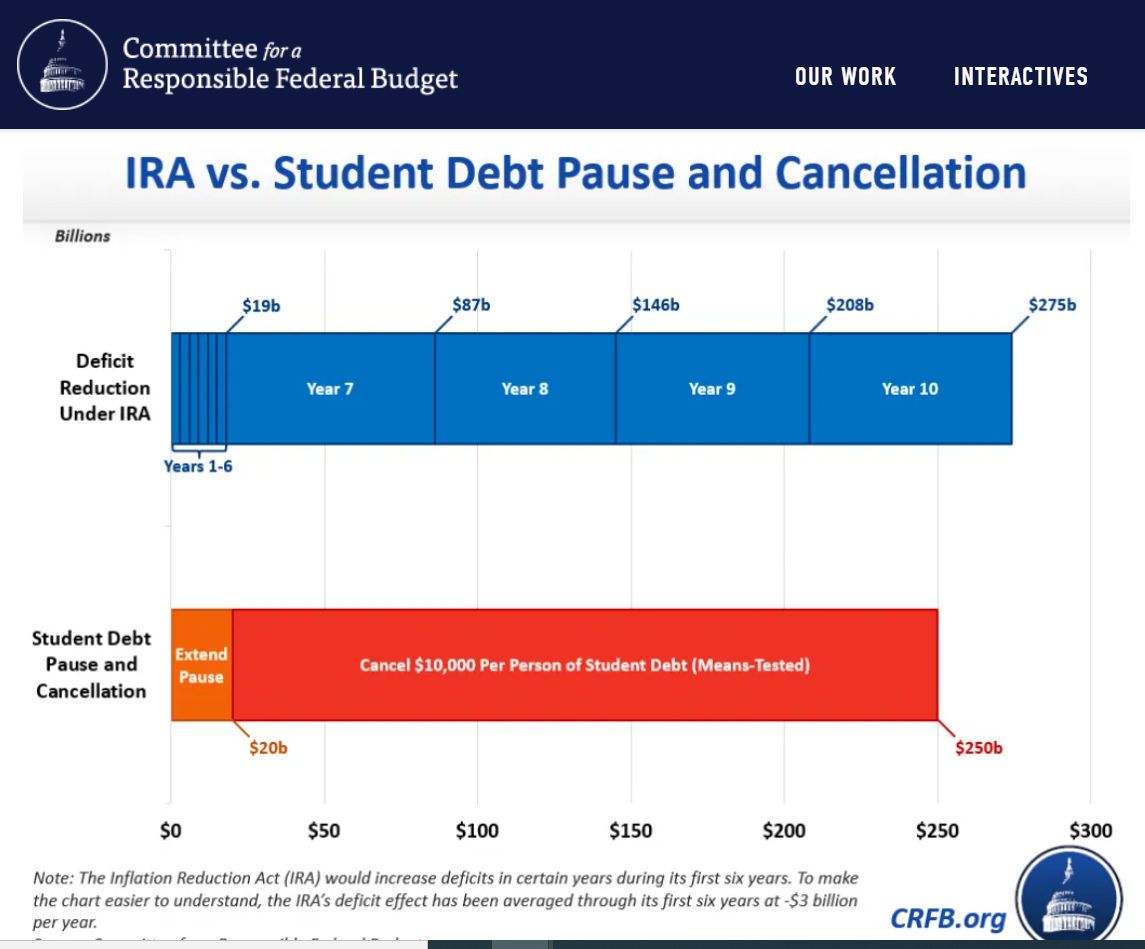 Smart1040.us. All rights reserved. Hosted by CAPA-NoVA
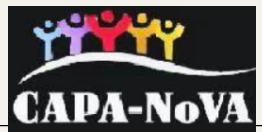 PLUS Loan
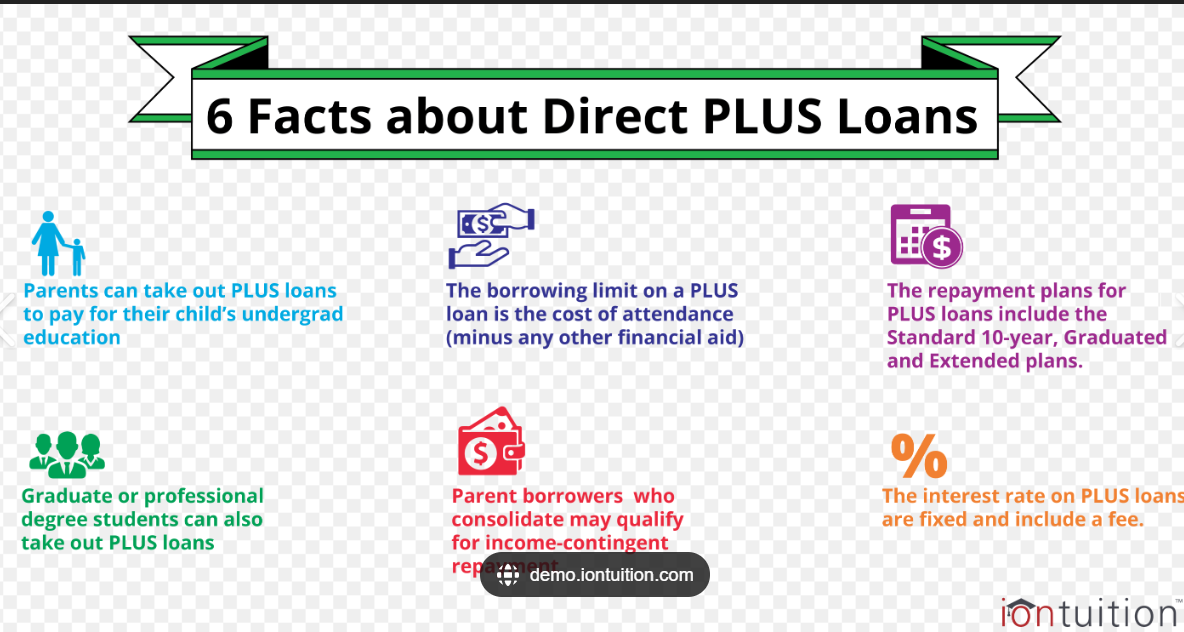 Smart1040.us. All rights reserved. Hosted by CAPA-NoVA
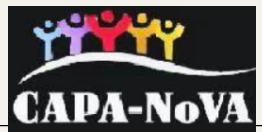 PLUS Loan
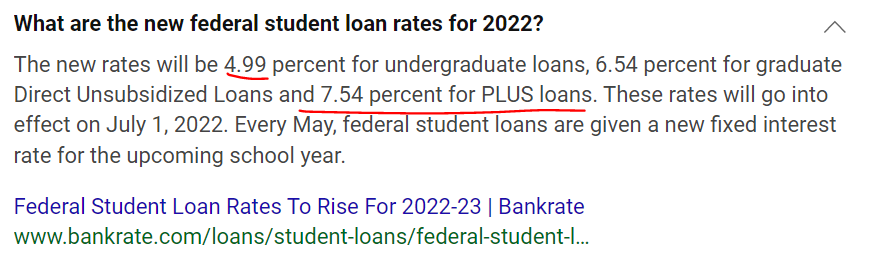 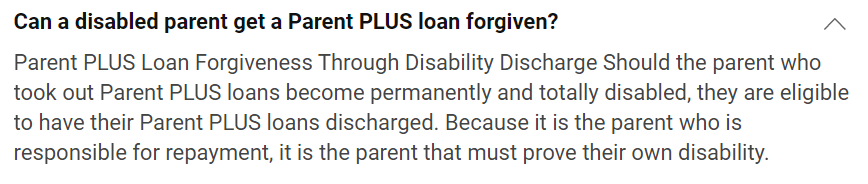 Smart1040.us. All rights reserved. Hosted by CAPA-NoVA
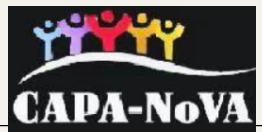 Grandparents Student Loan
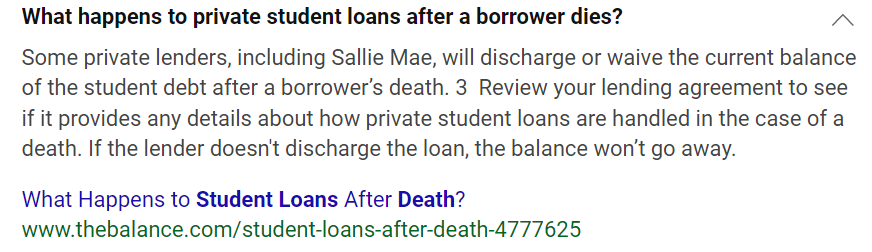 Smart1040.us. All rights reserved. Hosted by CAPA-NoVA
State Income Impact
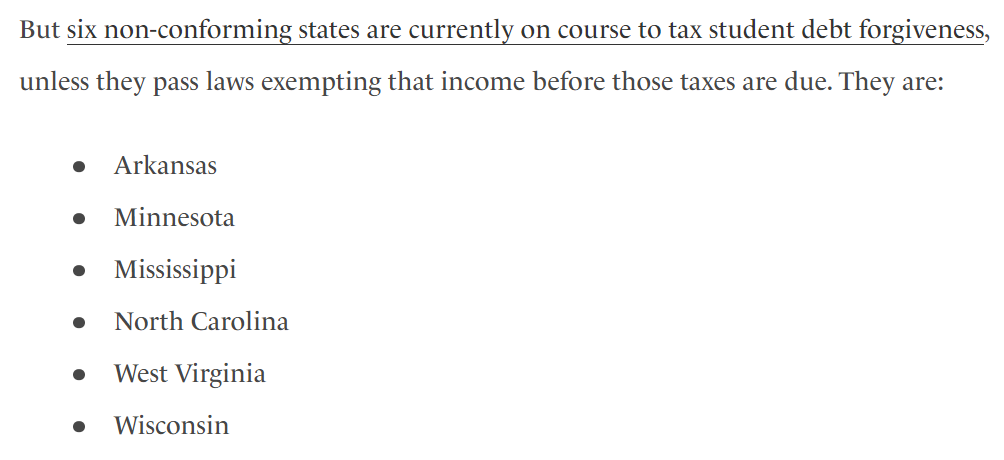 Smart1040.us. All rights reserved. Hosted by CAPA-NoVA
529 and student loan
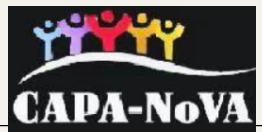 Parent 529 (set up at junior year in college)
Grandparent 529: as early as possible
Older sibling 529: right after college
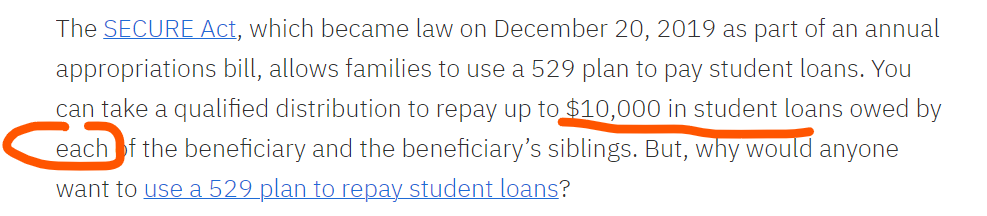 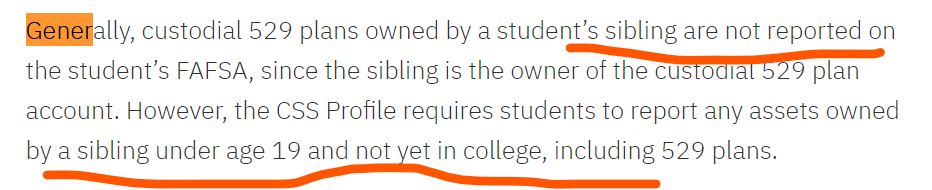 Smart1040.us. All rights reserved. Hosted by CAPA-NoVA
Action Item: FAFSA is a must
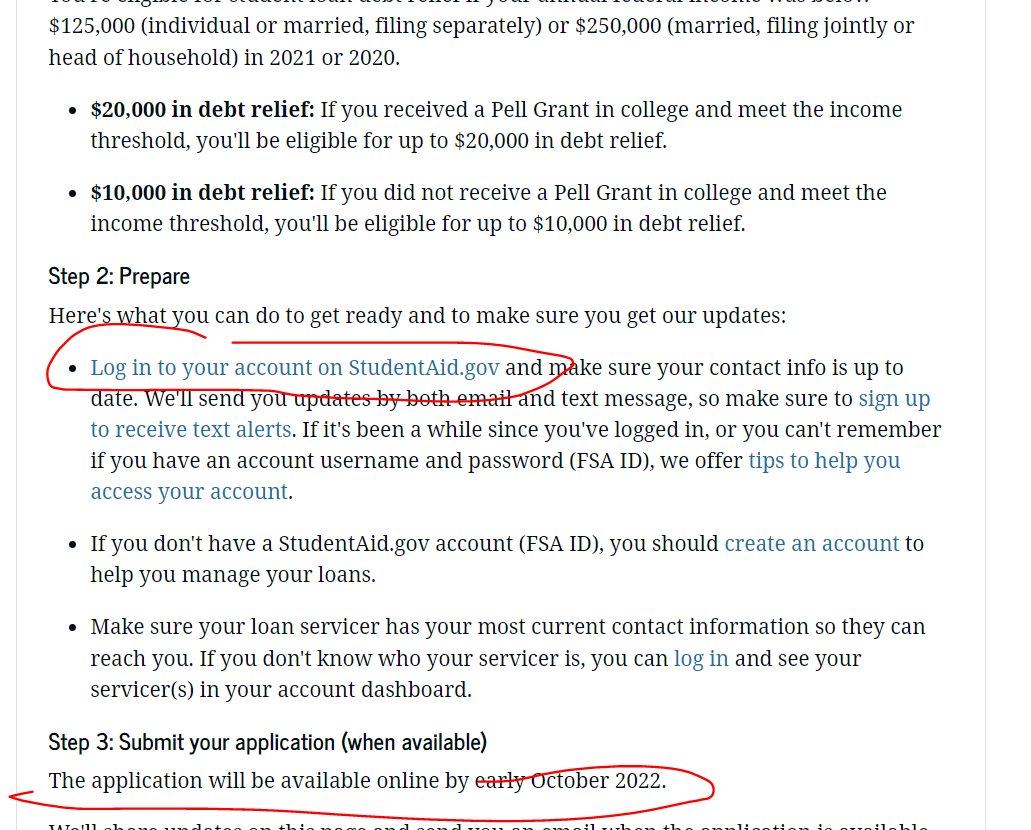 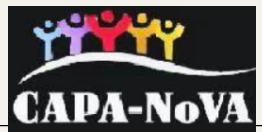 Smart1040.us. All rights reserved. Hosted by CAPA-NoVA
Action Item: Look at asset mix of your family
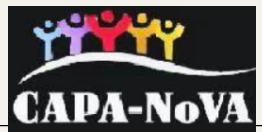 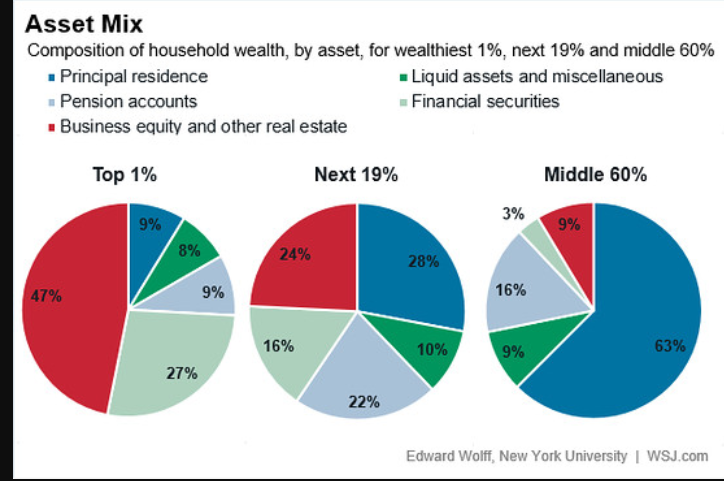 Smart1040.us. All rights reserved. Hosted by CAPA-NoVA
Tax consult: Coach Mike Nie,CPA, CFA, CFP, IRS Enrolled Agent703-606-0270help@smart1040.usEight week program from 9/14/2022
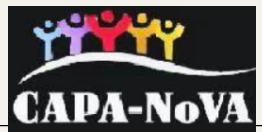 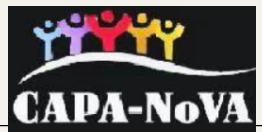 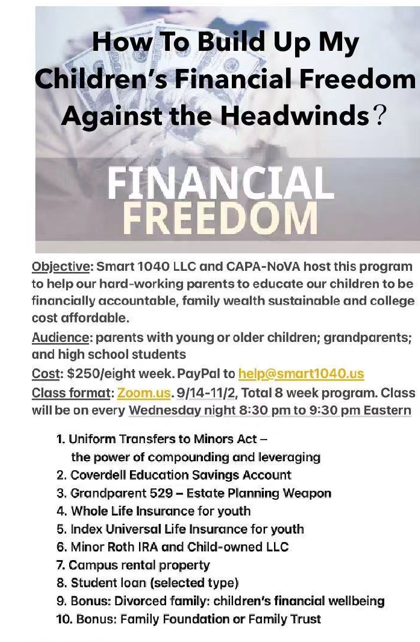 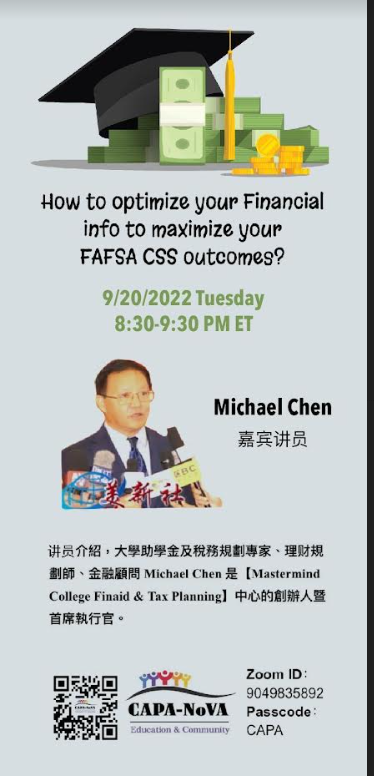 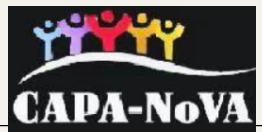